E5-Dev Klausur 2025Quench-Detektions-System
M. Schneider
E5-Dev Klausur
1
Max-Planck-Institut für Plasmaphysik | Matthias Schneider | 03.07.2025
Quench-Detektions-System
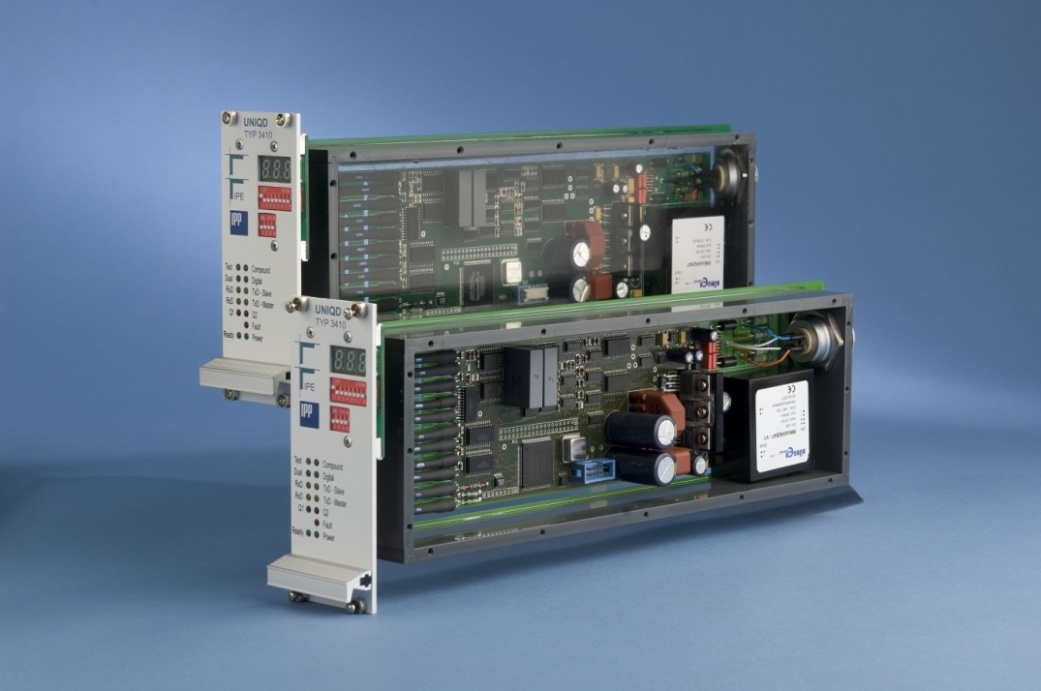 Schutzsystem des W7-X
Überwachung des supraleitenden Magnetsystems
nicht-planare und planare Spulen
Bussystem
Stromzuführungen
Erkennung des Verlustes der Supraleitfähigkeit
Quench-Erkennung
Abschaltinitiierung der Stromversorgung AAE
Schnellentregung
Wechselrichterentregung
Aufbau
Aktuell 486 Detektoren
Ausbau 2025  586 Detektoren
10 QD-Subsystem in der Torushalle
Spannungs-Differenzmessverfahren
Keine 1:1-Überwachungsredundanz
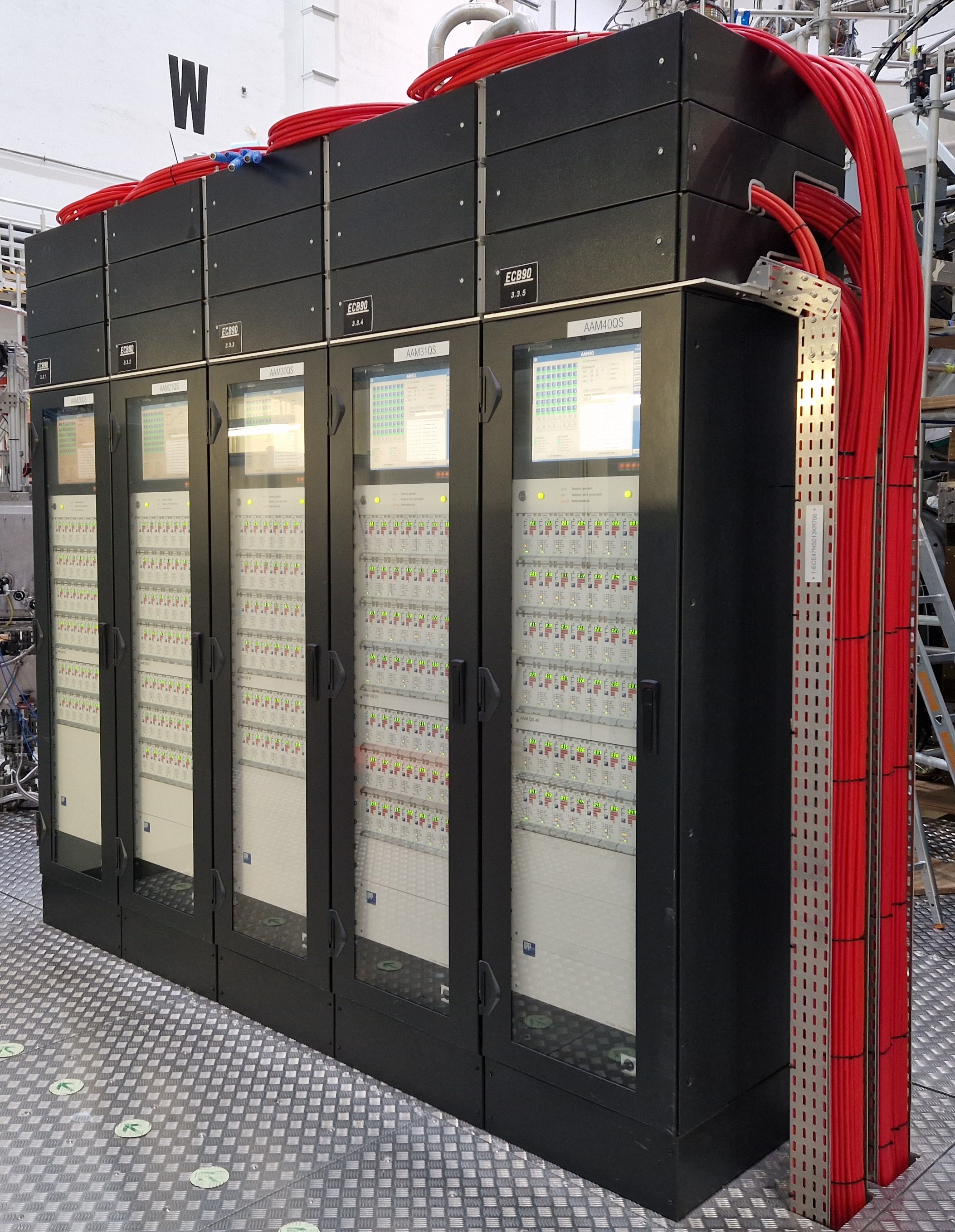 QD-Detektor
Planare Spule Originalüberwachung
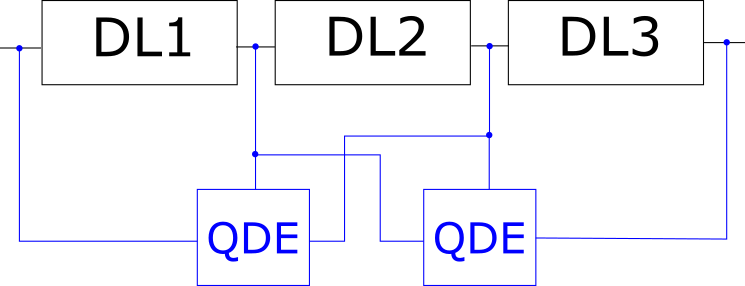 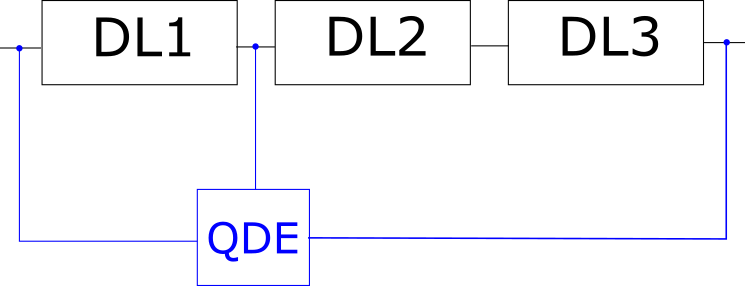 QD-Subsysteme
Planare Spule Backup-(Redundanz)-Überwachung
E5-Dev Klausur 2025
2
Max-Planck-Institut für Plasmaphysik | Matthias Schneider  | 03.07.2025
AAB16 DL1-DL2 T50ms Wdia
AAB10 / DL1-DL2
T=50ms / US=150mV / QIntmax=198mV
1500
2400
QRAM
QInt
Wdia
1500
2400
Überblick OP2.2 & OP2.3
1250
2000
QRAM
QInt
Wdia
1250
2000
1000
1600
1000
1600
750
1200
Abschaltung AAE
750
1200
Kein Fehler, Ausfälle oder technische Auffälligkeiten
QD-Parameter NPS:
NPS: Original: 150mV@50ms / Backup: 330mV@100ms
PLS: Original 100mV@50ms / Backup: 200mV@50ms
Plasmaabriss:
XP20250318.71
Keine Schnell- oder Wechselrichterentregung ausgelöst
Erreichen der Auslöseschwelle NPS:
76% Original / 70% Backup
Differenzspannungen in PLS unkritisch
Energieabfall (1504kJ-auf-700kJ): -17kJ/ms
XP20250515.63
Schnellentregung ausgelöst
Original- und Backupschwellen in NPS überschritten
Differenzspannungen in PLS unkritisch
Energieabfall (1525kJ-auf-395kJ): -51kJ/ms
500
800
500
800
250
400
250
+US
400
0
0
U in mV
E in kJ
0
0
U in mV
E in kJ
-250
-400
-250
-US
-400
-500
-800
-500
-800
-750
-1200
-750
-1200
-1000
-1600
-1000
-1600
-1250
-2000
-1250
-2000
-1500
-1500
-2400
-2400
18.03.2025
16:25:34
15.05.2025
12:50:38.6
18.03.2025
16:25:36
15.05.2025
12:50:38.8
18.03.2025
16:25:38
15.05.2025
12:50:39.0
18.03.2025
16:25:40
18.03.2025
16:25:42
15.05.2025
12:50:39.2
18.03.2025
16:25:44
15.05.2025
12:50:39.4
18.03.2025
16:25:46
TTE-Zeit
TTE-Zeit
E5-Dev Klausur 2025
3
Max-Planck-Institut für Plasmaphysik | Matthias Schneider  | 03.07.2025
Umbau Backup-System für nicht-planare Spulen
Hintergrund
Problematisch bei Plasma-Shutdown und -Abriss  unnötige Schnellentregungen
Ursache  asymmetrische Überwachung (DL1+DL2-vs-DL3+DL4+DL5+DL6)
Änderung in 1:1-Redundanz zum Originalsystem (DL1-vs-DL2, DL3-vs-DL4, DL5-vs-DL6)
Symmetrischer Quench  Worst-Case  Problematische Quench-Erkennung
Umbau
Verlegung QDHSK in Torushalle  abgeschlossen
Aufrüstung QD-Subsystem mit neuen QD-Einheiten  abgeschlossen
Fertigung QD-Adapterboxen  Fertigstellung bis 25.07.2025
Austausch QD-Adapterboxen an den QD-Ports  KW34/35
Anschließen der QDHSK an die QD-Adapterboxen und QD-Einheiten  KW34/35
Kabelbruchkontrolle  sofort anschließen an Anschluss QDHSK
Konfiguration der neuen QD-Einheiten  September/Oktober 2025
Balanceprüfung bzw. Neubalancierung aller QD-Einheiten  Kommissionierung OP2.4 / 2 Tage
E5-Dev Klausur 2025
4
Max-Planck-Institut für Plasmaphysik | Matthias Schneider  | 03.07.2025
Messungen OP2.2 & OP2.3 – Nur Original-System
Plasmashutdowns
OP2.2 = 35 (34 x 2.5T / 1 x 1.8T)
OP2.3 = 50 (42 x 2.5T / 8 x 1.8T)
Wdia-Abfälle -1kJ/ms bis -18kJ/ms
Maximale integrierte Differenzspannungen NPS = 15mV bis 113mV
XP20250408.21 - Aufzeichnung
Maximaler mittlerer Wdia-Abfall -217kJ/ms
Linear approximierter Wdia-Abfall  956kJ auf 5kJ in 14.14ms  -67kJ/ms
Maximal integrierte Differenzspannung NPS = 133mV (AAB31 DL1|DL2)
Keine Abschaltung
XP20250515.63 – Plasmaabriss
Maximaler mittlerer Wdia-Abfall -123kJ/ms
Linear approximierter Wdia-Abfall  1525kJ auf 395kJ in 21ms  -51kJ/ms
Maximale integrierte Differenzspannung NPS = 198mV (AAB10 DL1|DL2)
Schnellentregung
Differenzspannungen in PLS unkritisch
E5-Dev Klausur 2025
5
Max-Planck-Institut für Plasmaphysik | Matthias Schneider  | 03.07.2025
QD-Parameter ab OP2.4 - Vorschlag anhand 2.5T
Nicht-Planare Spulen
Grundlage: QD-Einheit besitz 2 unabhängige Detektionseinheiten
Zweistufige Auslösung  Abschaltung AAE
Q1  Wechselrichterentregung
Q1 & Q2  Schnellentregung
Q1 ermöglicht sensitive Reaktion auf Quench-Ereignis
Q2 minimiert Anzahl von Schnellentregungen bei Plasmashutdown bzw. Plasmaabriss
U
Q2
Q1
Erkenntnis aus XP20250515.63
Einhaltung HotSpot-Temperatur
t
Wechselrichterentregung
Planare Spulen
Keine Änderungen zu OP2.2 & OP2.3 (Original 100mV@50ms / Backup: 200mV@50ms)
Schnellentregung
E5-Dev Klausur 2025
6
Max-Planck-Institut für Plasmaphysik | Matthias Schneider  | 03.07.2025
Wechsel 1.8T und 2.5T Betrieb
Vorgehen bei Änderung der QD-Parametrierung nach aktuellem technischem Stand:
Herunterfahren des Magnetfeldes  AAE Betriebszustand AUS  15kA @ -15A/s, ca. 17min
Änderung der QD-Parameter  ca. 5min
Neustart der Steuerungsrechner  ca. 5min  ACHTUNG: Fehler wird gesetzt  Wechselrichterentregung
Hochfahren des Magnetfeldes  15kA @ +15A/s, ca. 17min
Umstellungszeit ca. 45min
Nicht Berücksichtigt sind mögliche Auswirkungen auf Kryo-Anlage und andere Komponenten

 Schnellere Umschaltzeiten  ohne Magnetfeld herunterfahren
Überdenken und Anpassen des Sicherheitskonzept: „Keine Änderungen während des aktiven Betriebes“
Softwareänderungen (Software Steuerungsrechner QD-Subsysteme; WinCC)
Änderungszeit ca. 5min
Evaluierung und Prüfung der Methode angeraten

Sicherstellung der Integrität der QD-Parameter:
Übertragungsprotokoll mit Hash-Wert (Kommunikationsfehler, Bit-Fehler)
Kein expliziter, individueller Test möglich (z.B. Prüfung des Detektionsverhaltens)
Rücklesen von Register-Werte (kein Mehrwert bzgl. Prüfung der Integrität)
E5-Dev Klausur 2025
7
Max-Planck-Institut für Plasmaphysik | Matthias Schneider  | 03.07.2025
Quench-Detektions-System
Vielen Dank
E5-Dev Klausur 2025
8
Max-Planck-Institut für Plasmaphysik | Matthias Schneider  | 03.07.2025